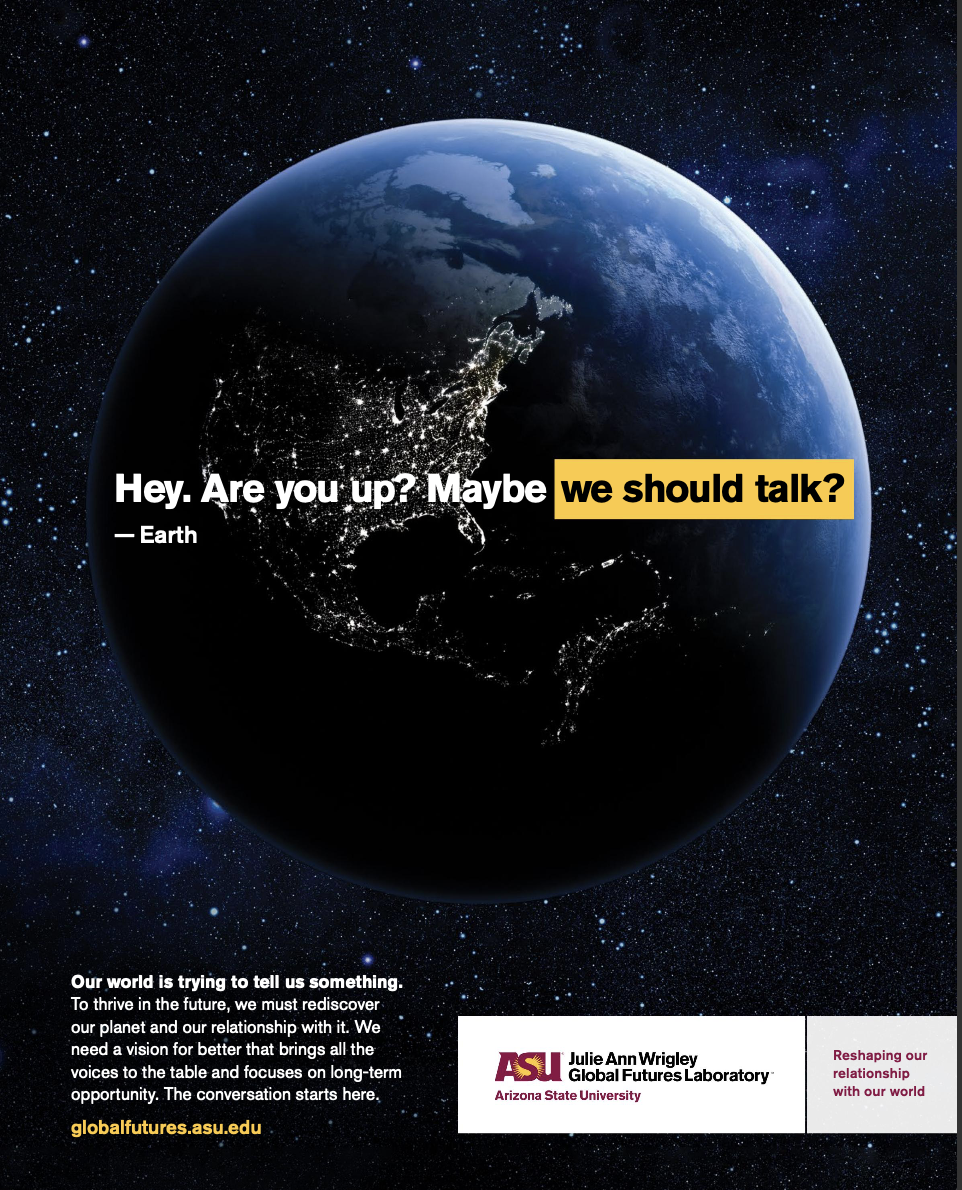 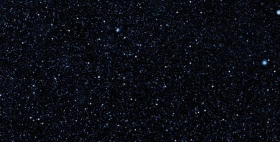 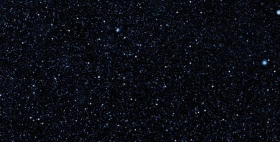 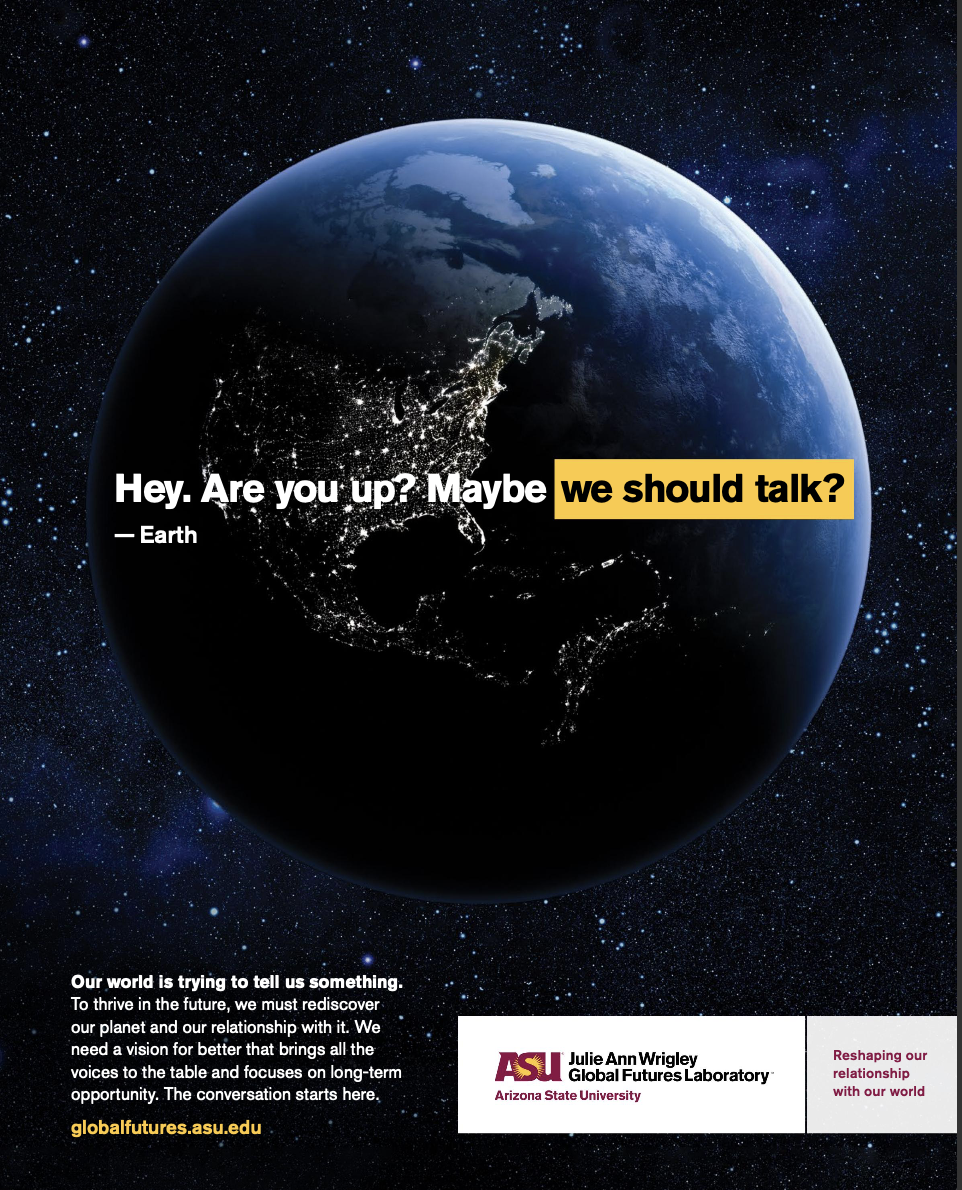 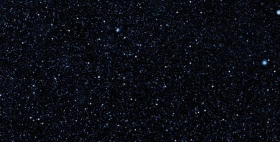 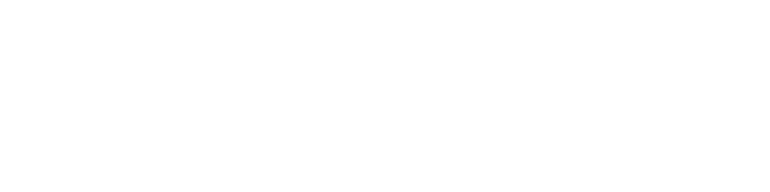 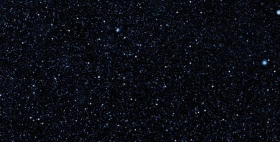 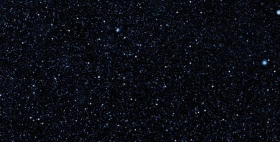 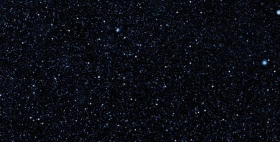 Universities as Catalysts for Thriving Communities and a Healthier Planet
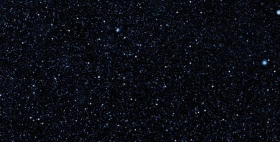 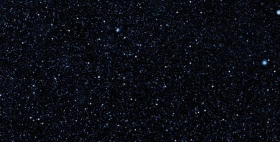 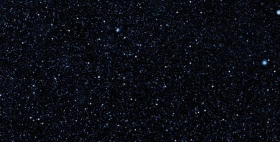 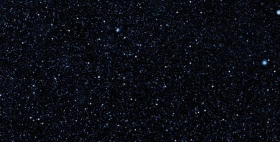 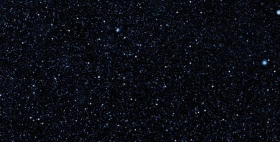 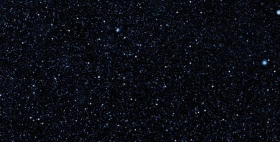 Dr. Sharon Jae Hall
Associate Dean & President’s Professor
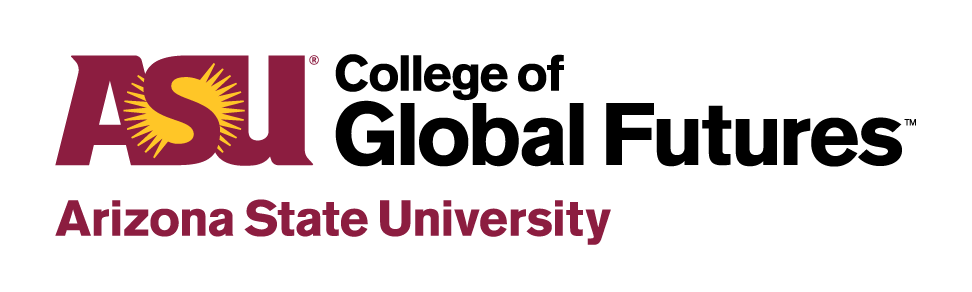 Higher education is struggling to meet the urgent needs of society in a rapidly changing world
Faculty skills and culture don’t often meet the needs of communities and industry
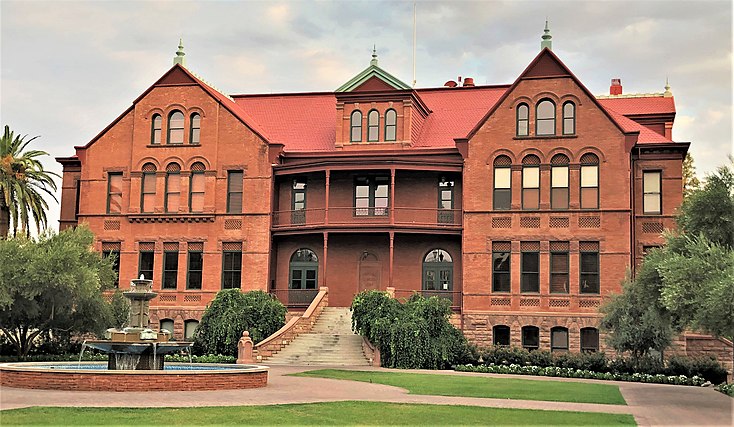 Institutional structure is complicated and processes are slow
Tertiary education is still not accessible to most people
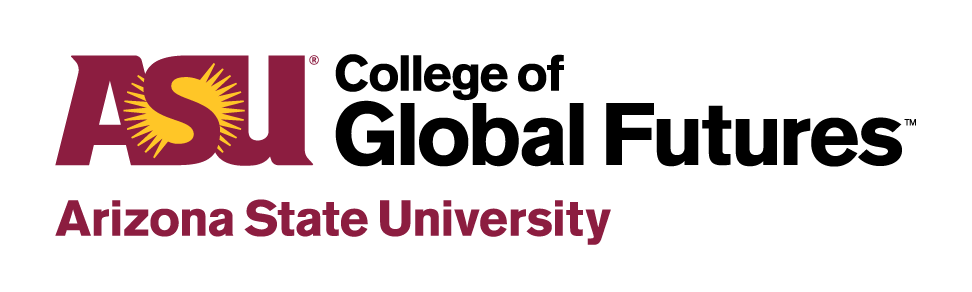 Using ASU as a case study for university innovation in sustainability and impact
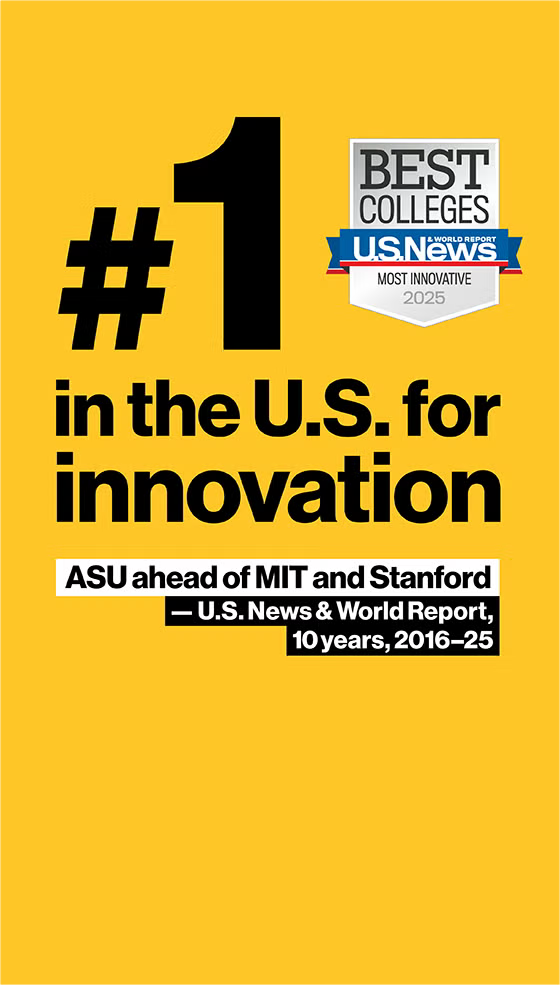 Durable mission and leadership
Building faculty as knowledge entrepreneurs
Adapting university structures for urgent societal needs
10 yrs, 2016-25
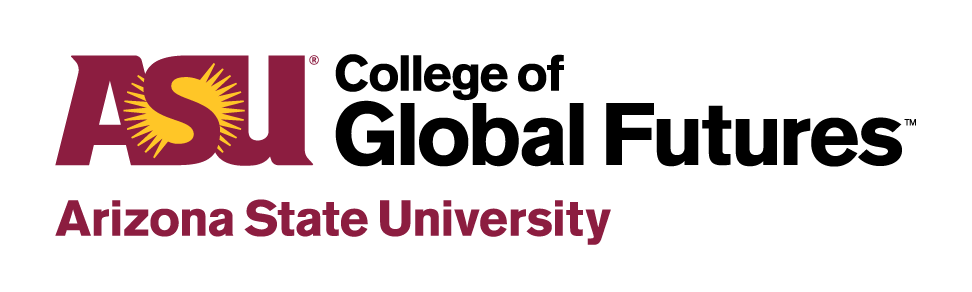 Durable mission and leadership
The Charter of the New American University
ASU is a comprehensive public research university, measured not by whom it excludes, but by whom it includes and how they succeed; advancing research and discovery of public value; and assuming fundamental responsibility for the economic, social, cultural, and overall health of the communities it serves.
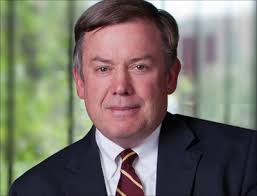 Michael Crow

Named 2024 Time 100 Climate Innovator
ASU is a comprehensive public research university, advancing research and discovery of public value….
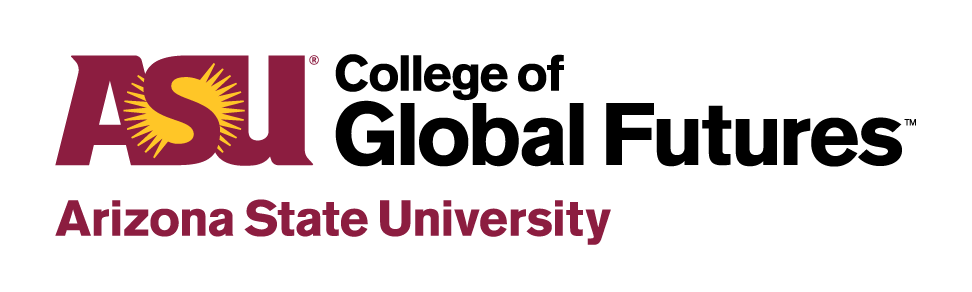 $992 millionAnnual research expenditures, 2024
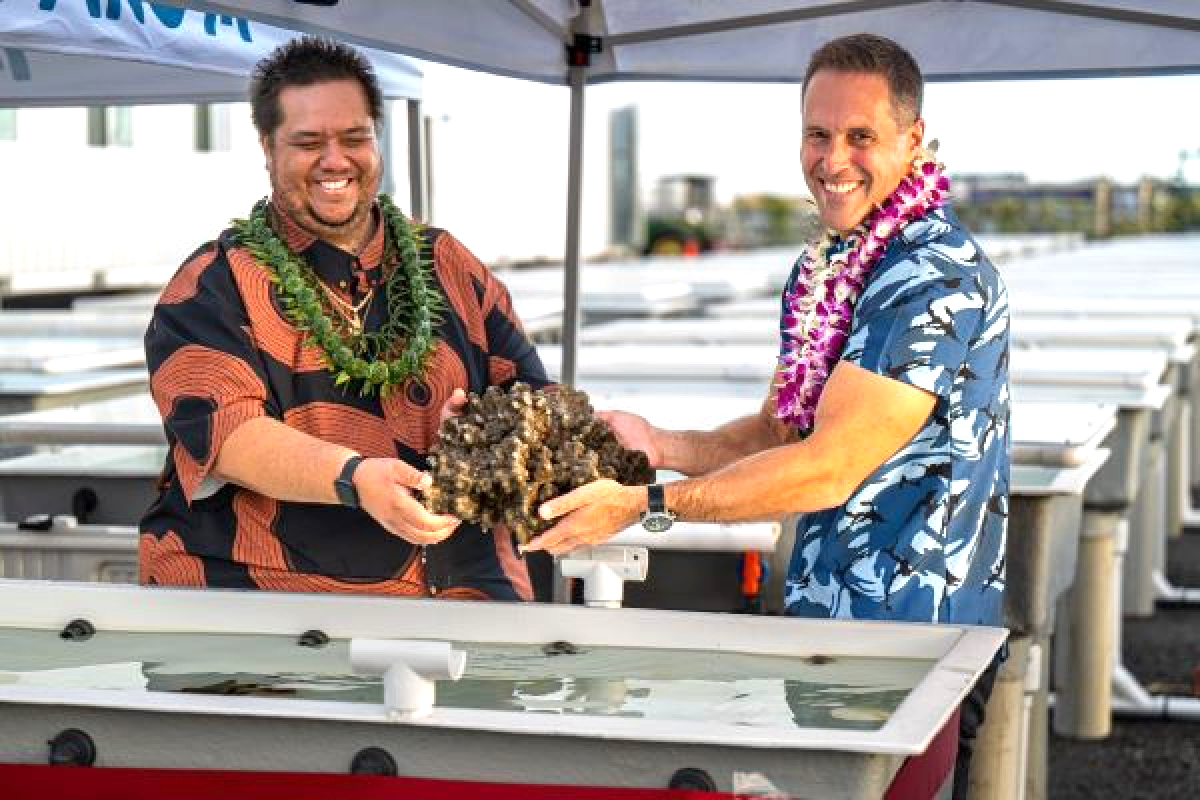 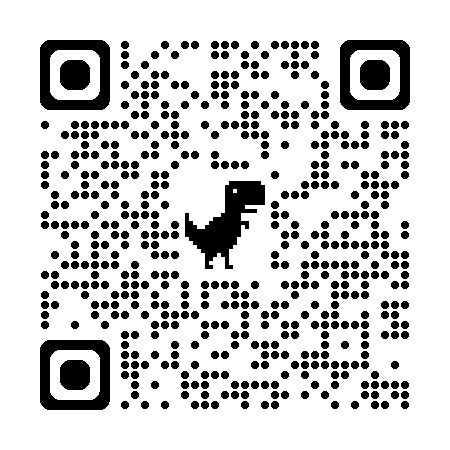 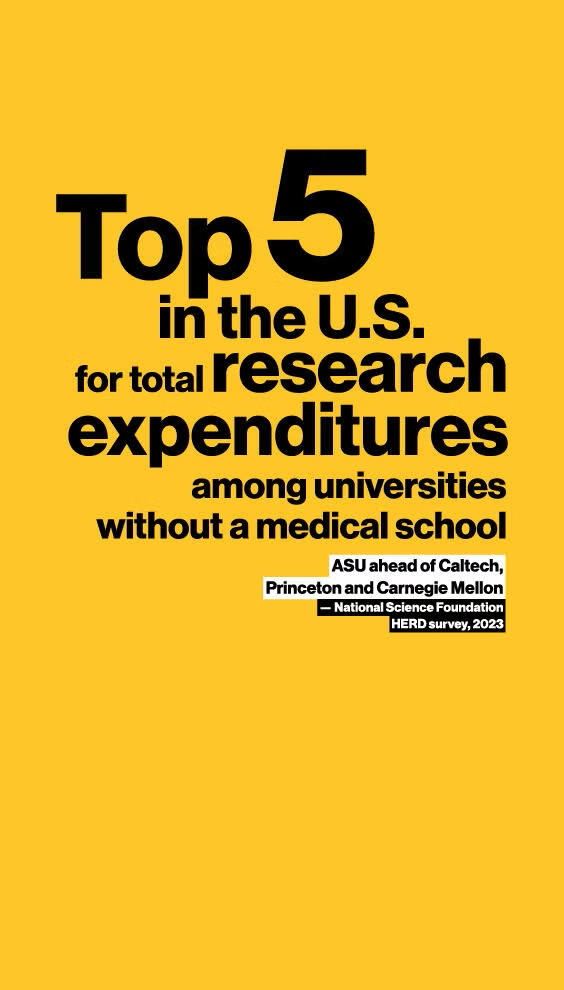 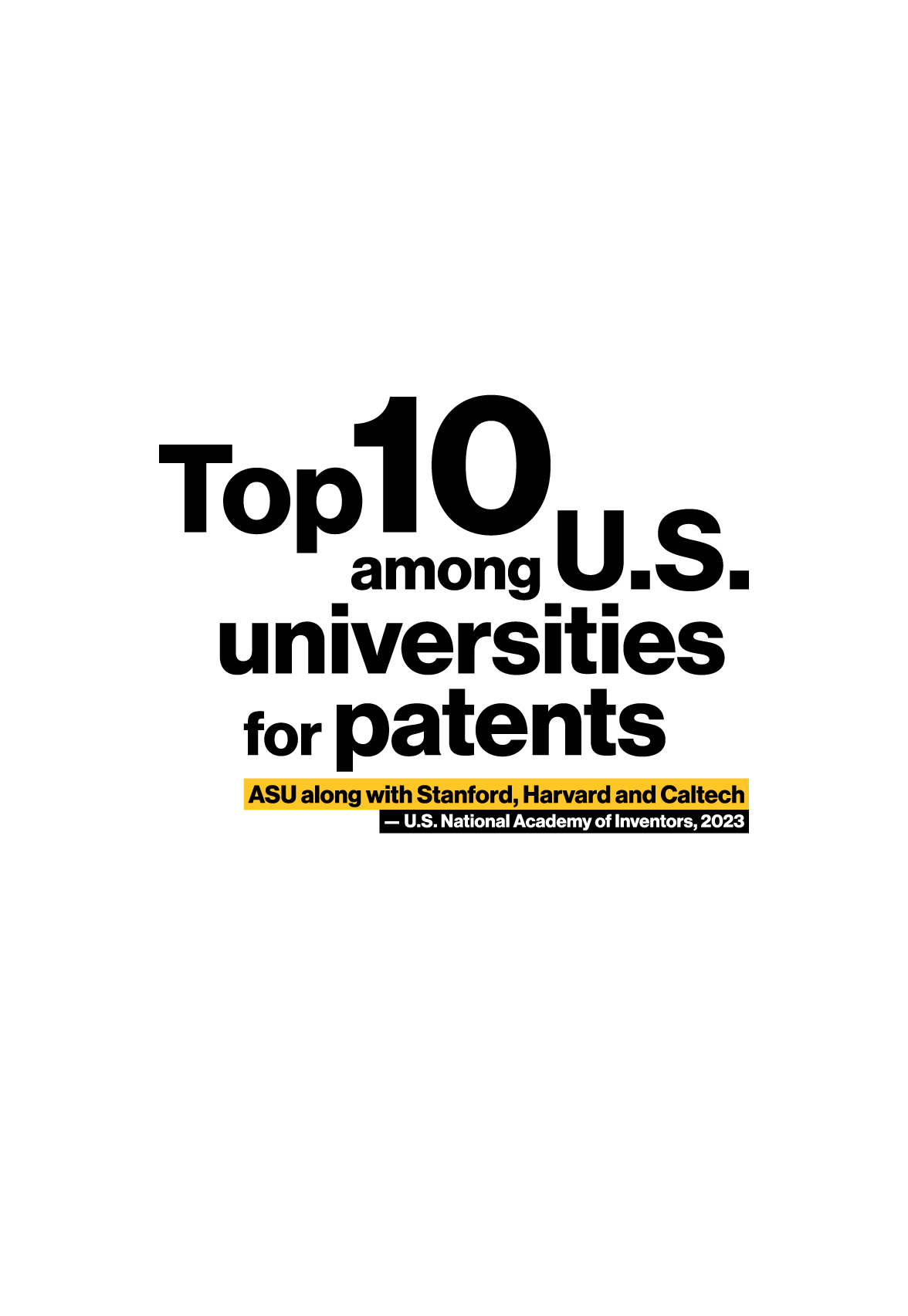 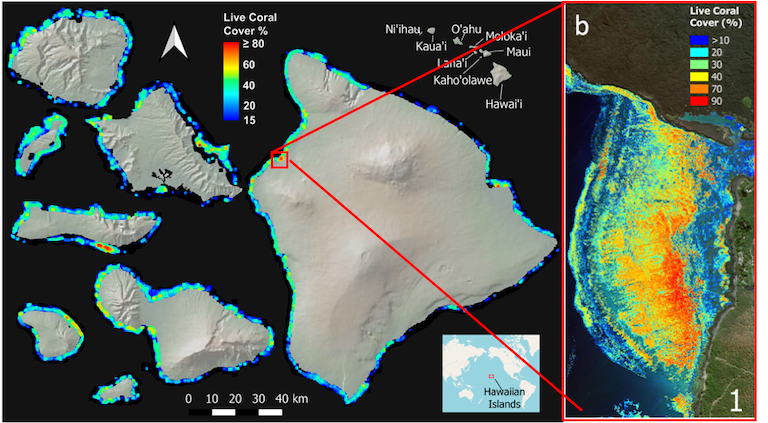 Dr. Greg Asner and community partners
Center for Global Discovery and Conservation
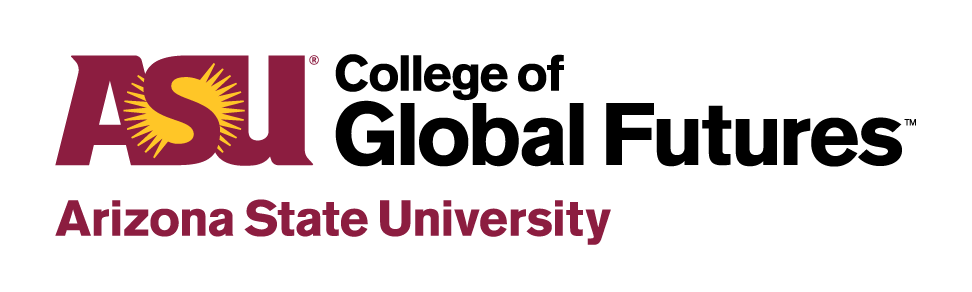 … measured not by whom it excludes but by whom it includes and how they succeed…
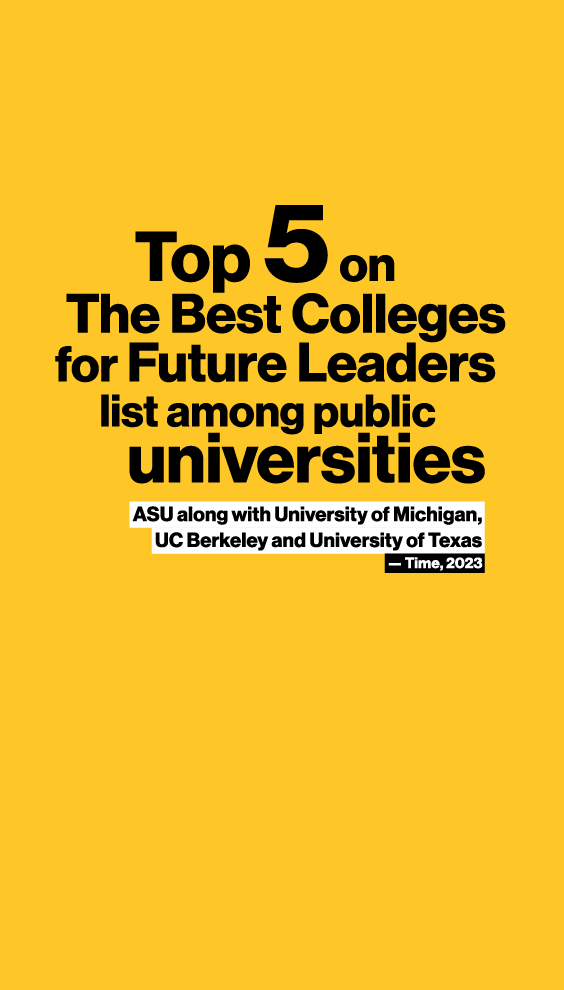 152,812 students from 180+ countries
48% students studying fully online
42% first in their family to attend college
34% of undergraduates receive Pell grants (exceptional financial need)
85% retention of first-year students
15,000 graduates of the ASU-Starbucks College Achievement Plan – full tuition coverage
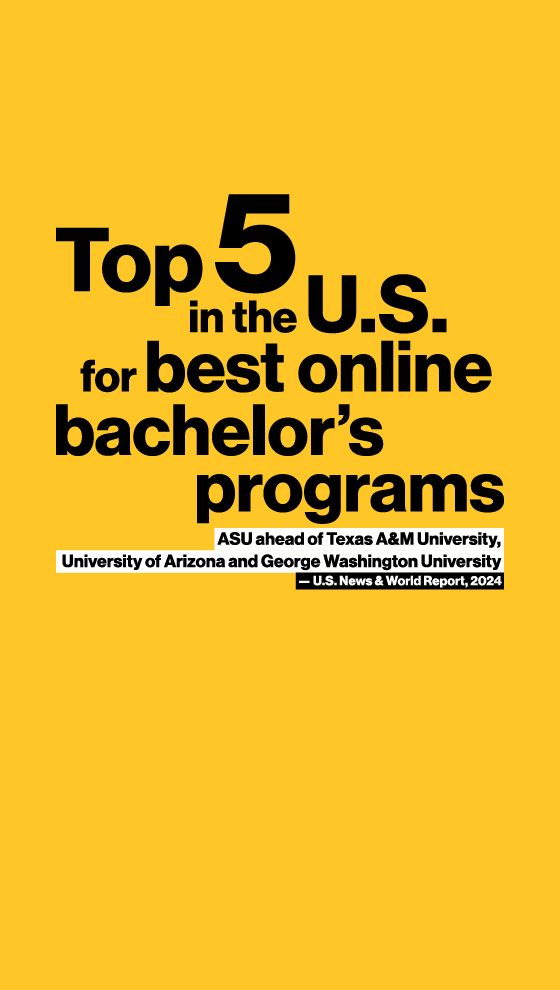 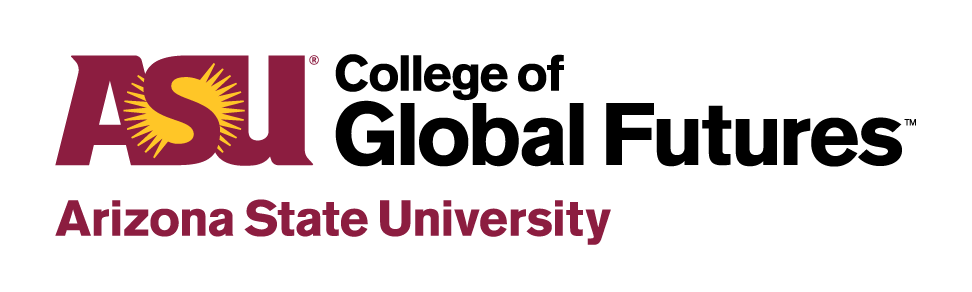 ... and assuming fundamental responsibility for the economic, social, cultural and overall health of the communities it serves
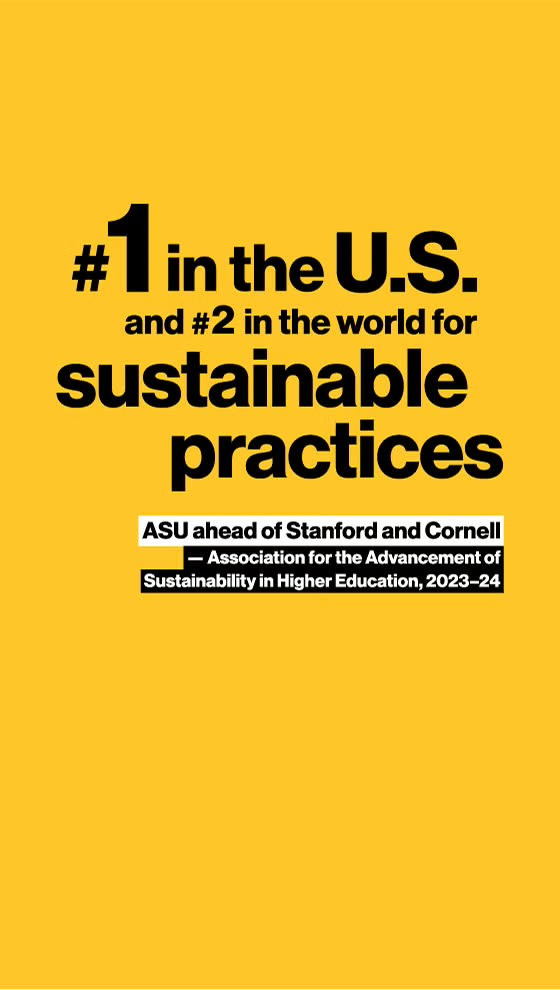 Highly cultivated and consistent culture of risk, innovation, and optimism
2024:  Sustainability adopted as a general studies requirement for all undergraduates
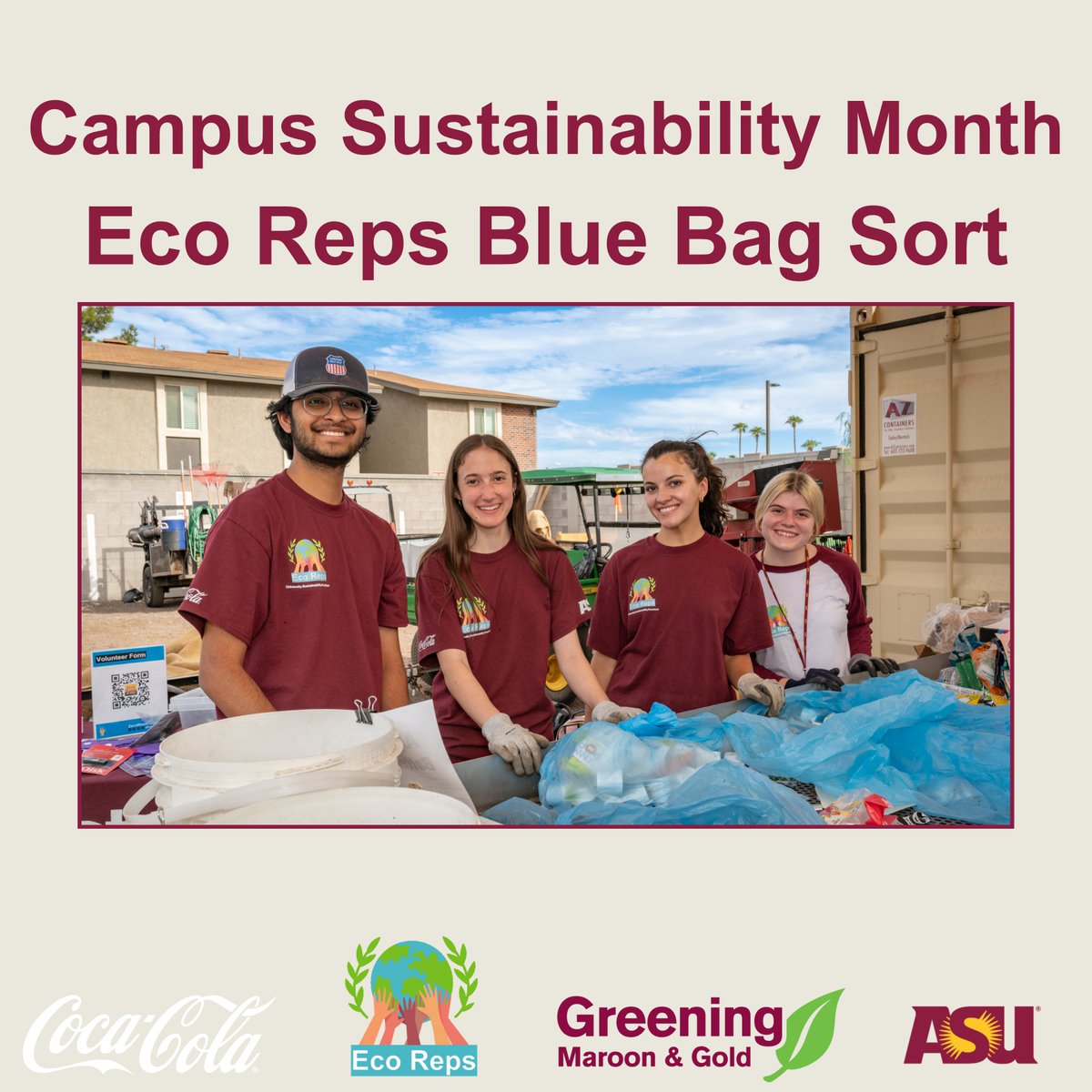  University Sustainability Practices office
... and assuming fundamental responsibility for the economic, social, cultural and overall health of the communities it serves
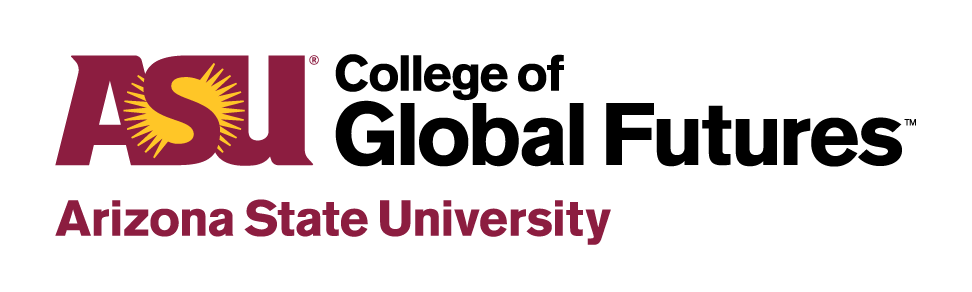 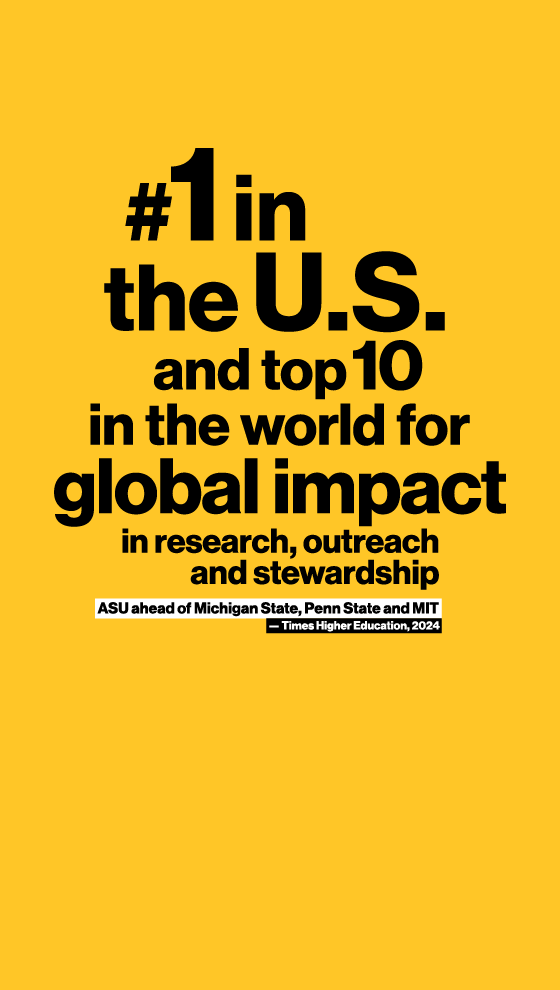 ASU Center for Negative Carbon Emissions
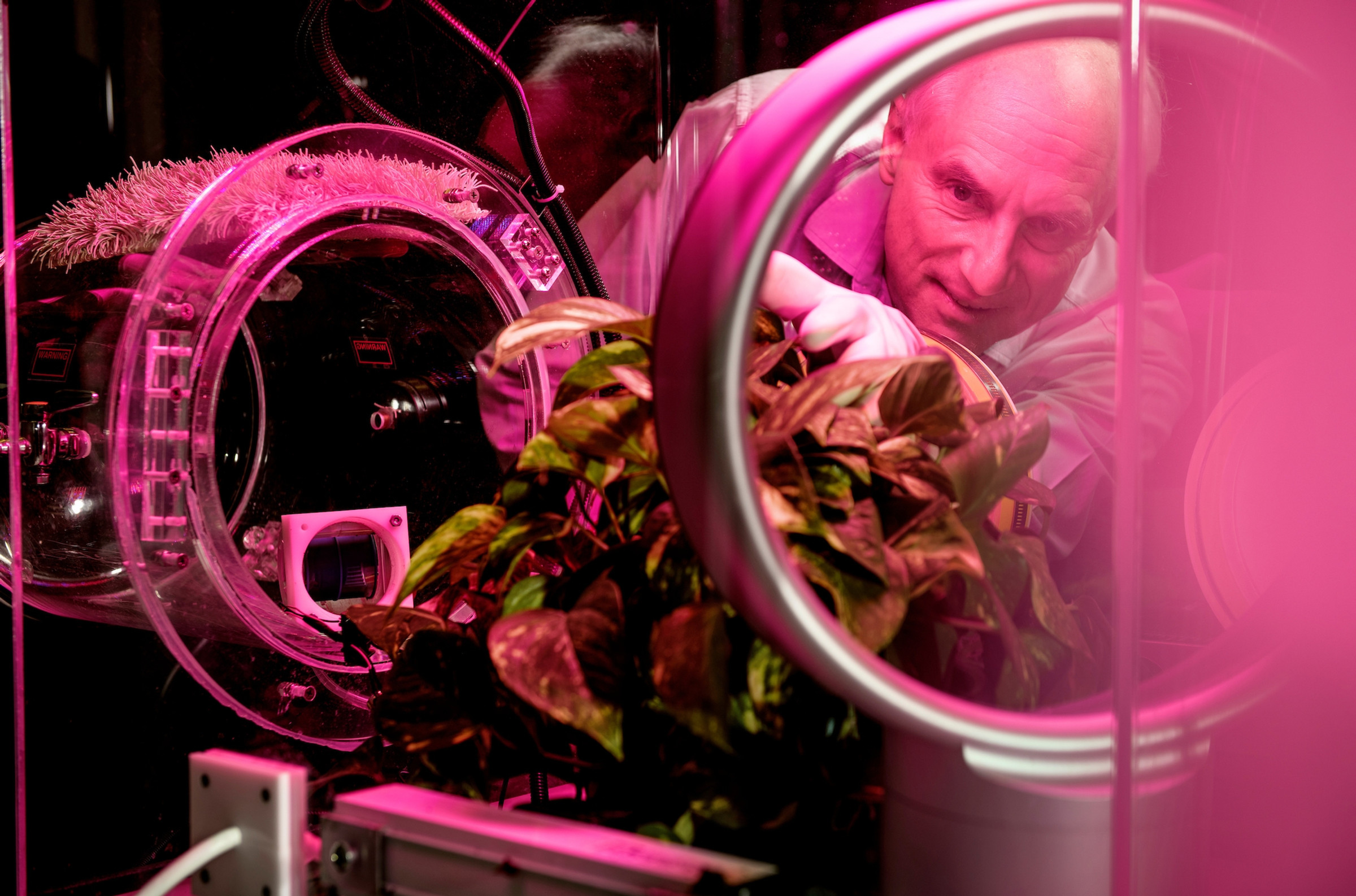 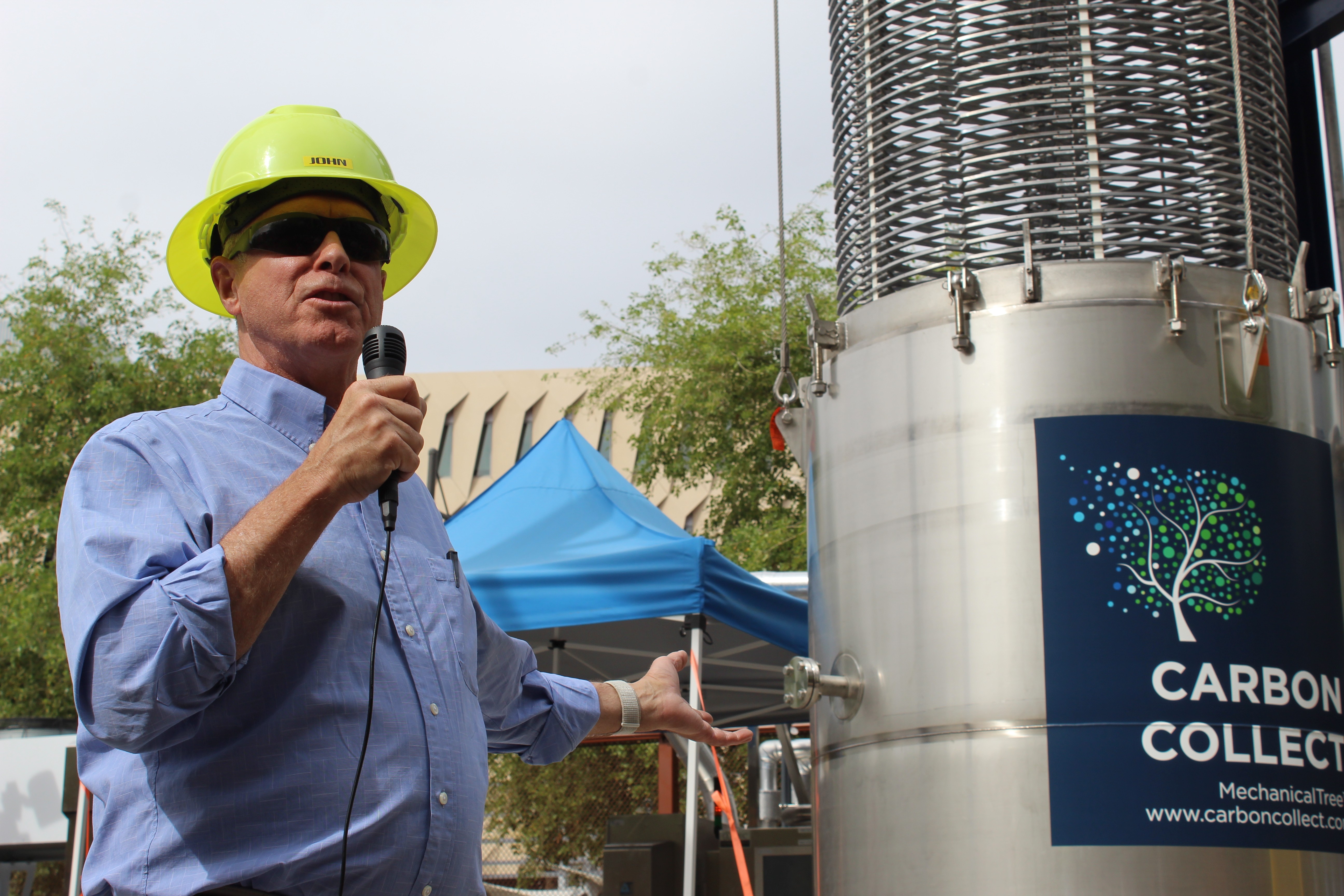 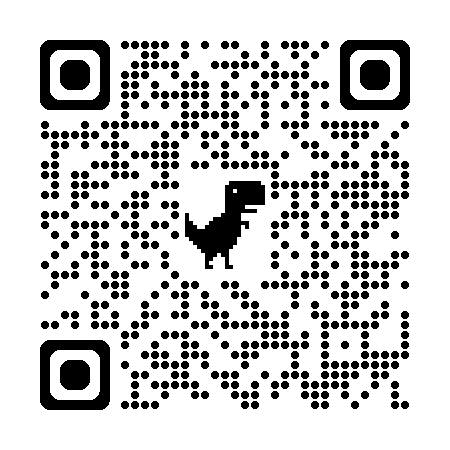 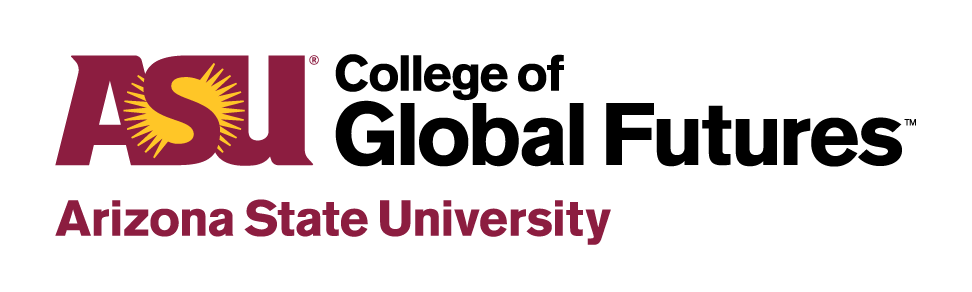 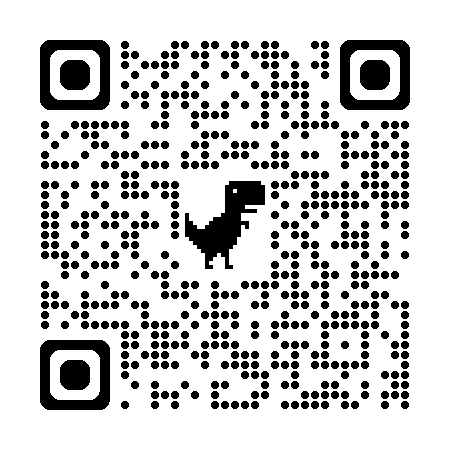 Building faculty as knowledge entrepreneurs
Formal faculty leadership training with industry best-practices
“At ASU University Design Institute™, our vision is for universities to emerge as powerful engines of social and economic impact.”
Intentional co-mingling of faculty and executive staff from industry
Flag bearers and leadership mentoring within your sphere – “everyone is a leader”
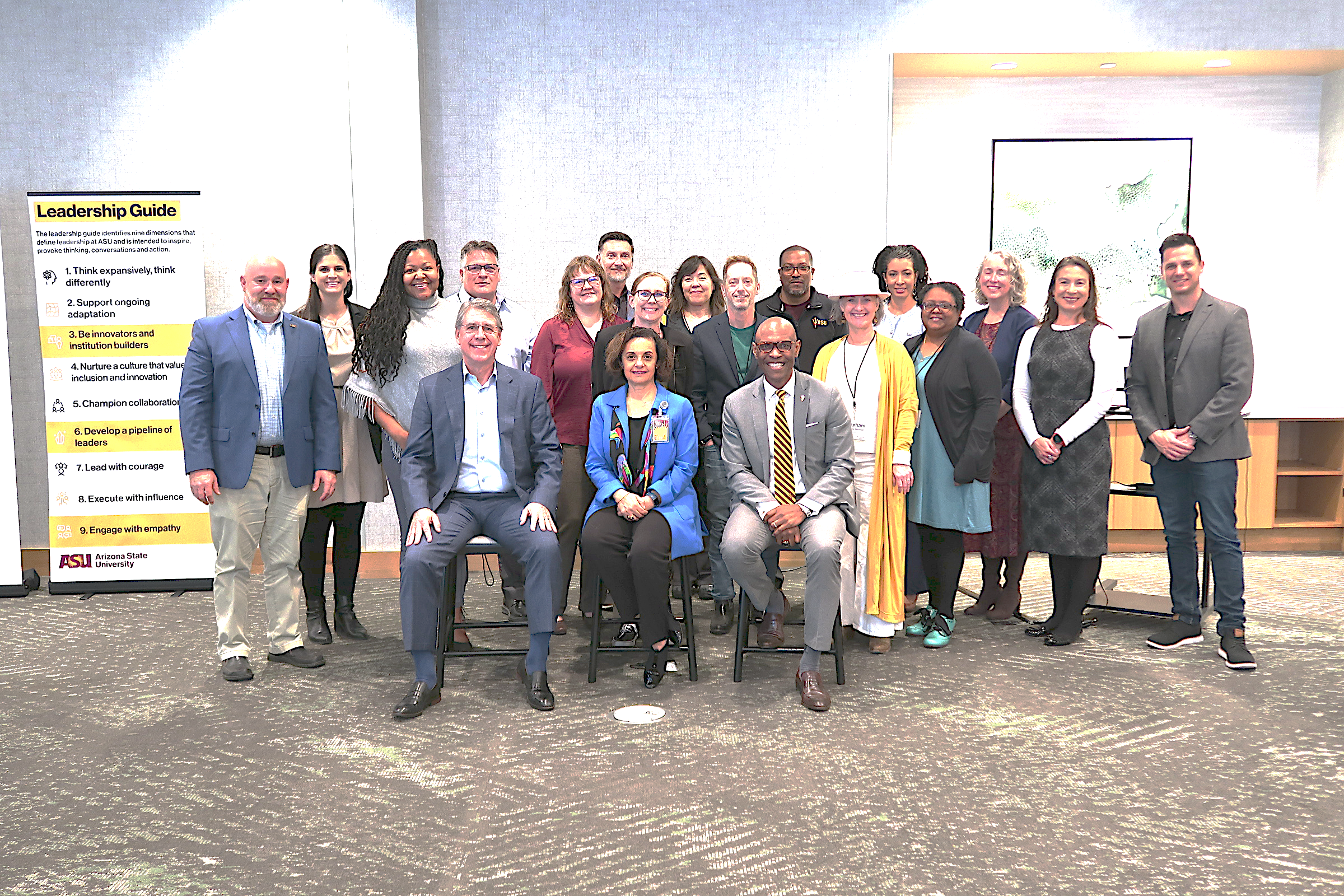 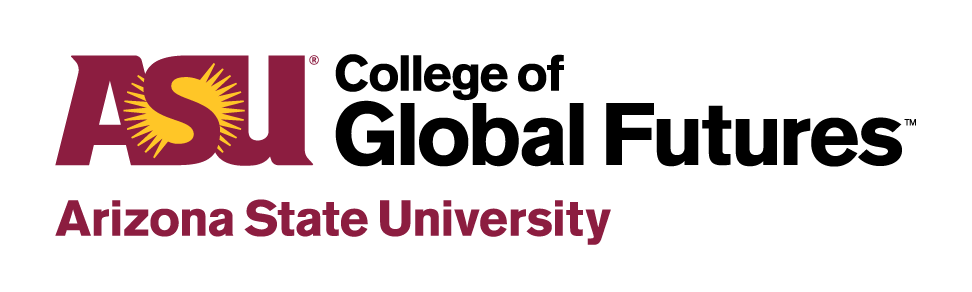 Adapting university structures for urgent societal needs
Development of sandbox units as testbed. Interdisciplinary, participatory.
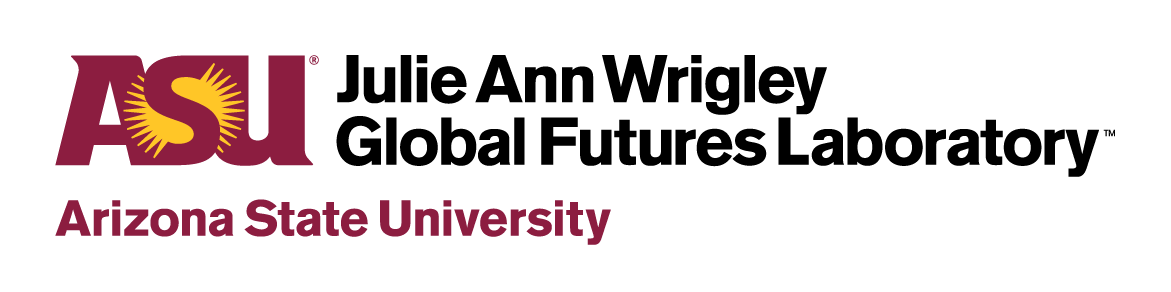 Knowledge Enterprise
RESEARCH & SOLUTIONS
ASU
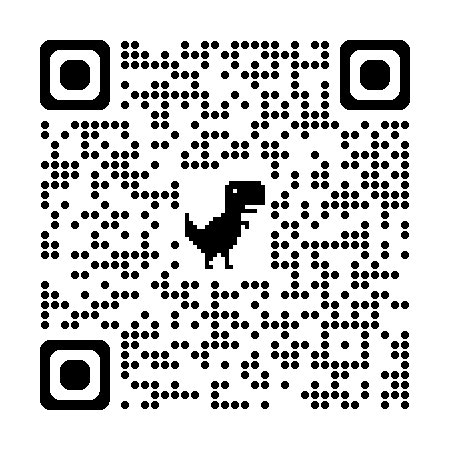 The Julie Ann Wrigley Global Futures Laboratory® will design implementable options to sustain global habitability and improve well-being for all humankind.
Global engagement and networks
Learning Enterprise
Centers and Institutes
Public/Private Partnerships
College of Global Futures
Solutions Service
Academic Enterprise
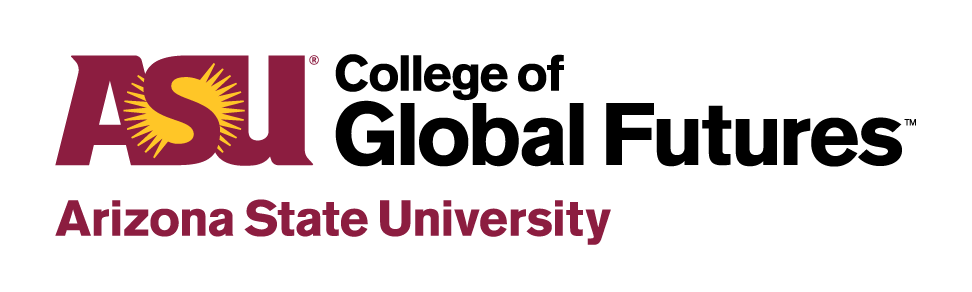 Adapting university structures for urgent societal needs
Investment in professional and executive support staff to facilitate solutions brokering with community partners
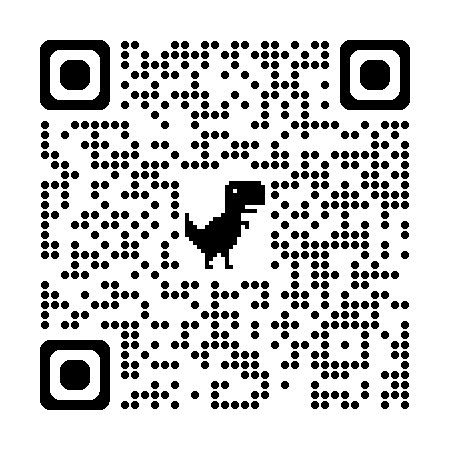 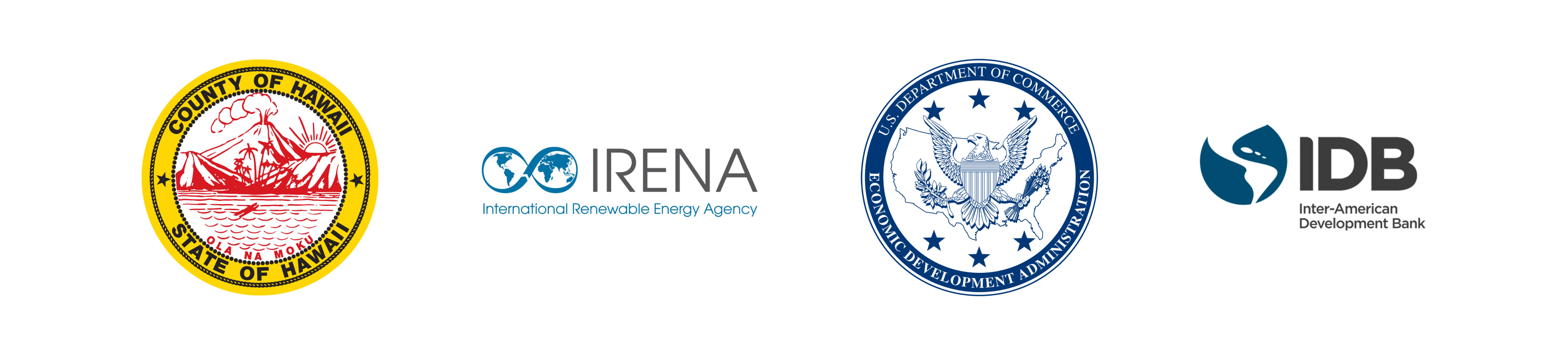 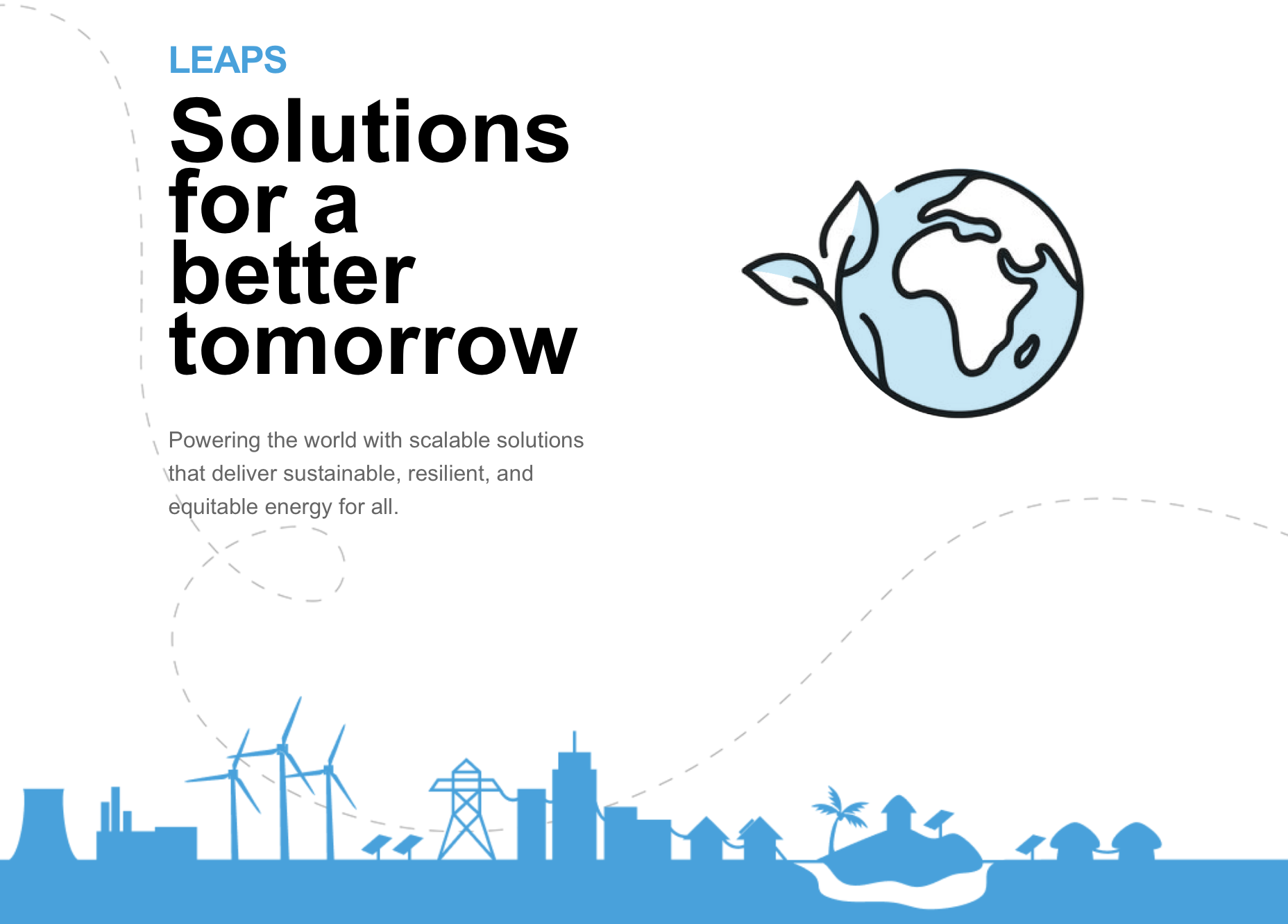 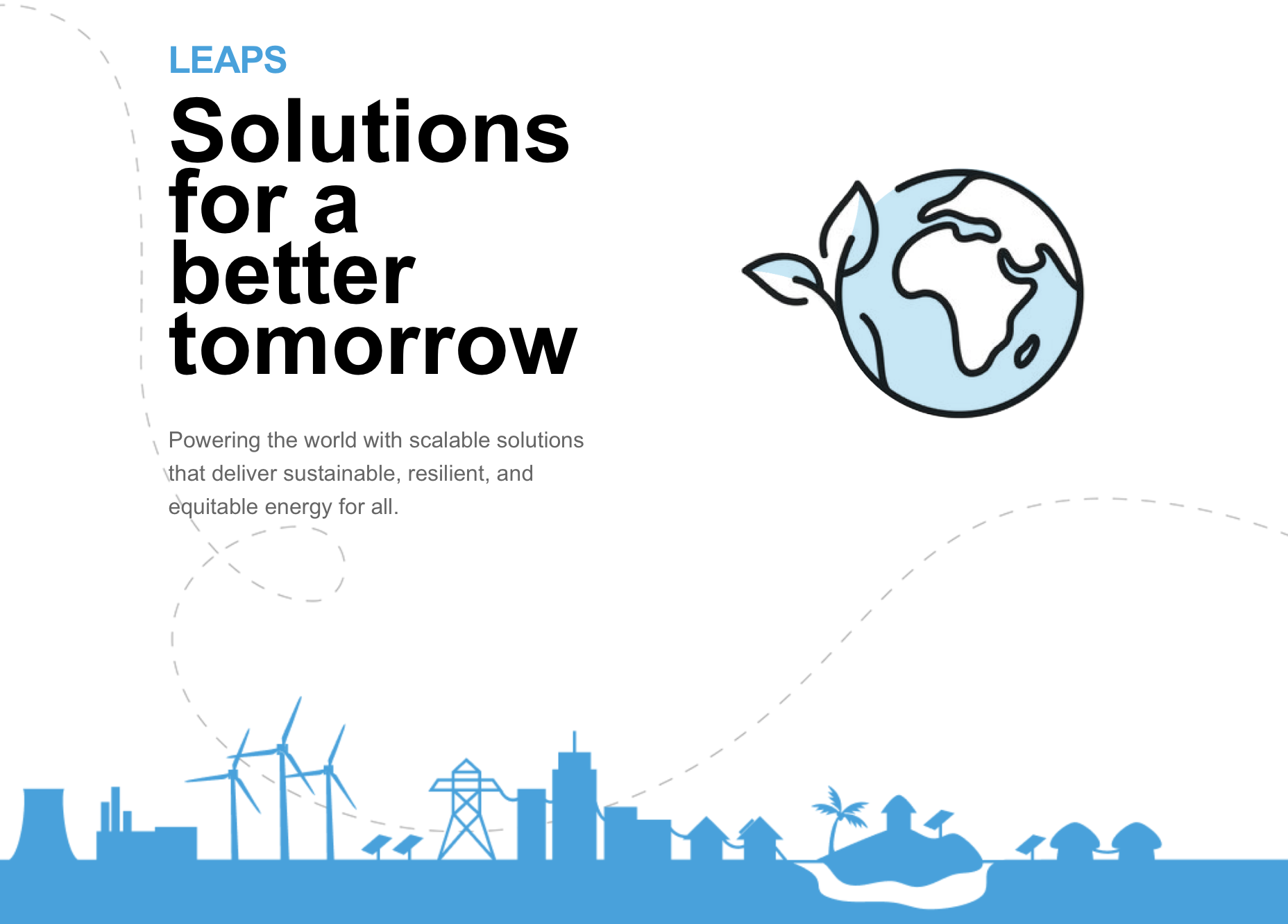 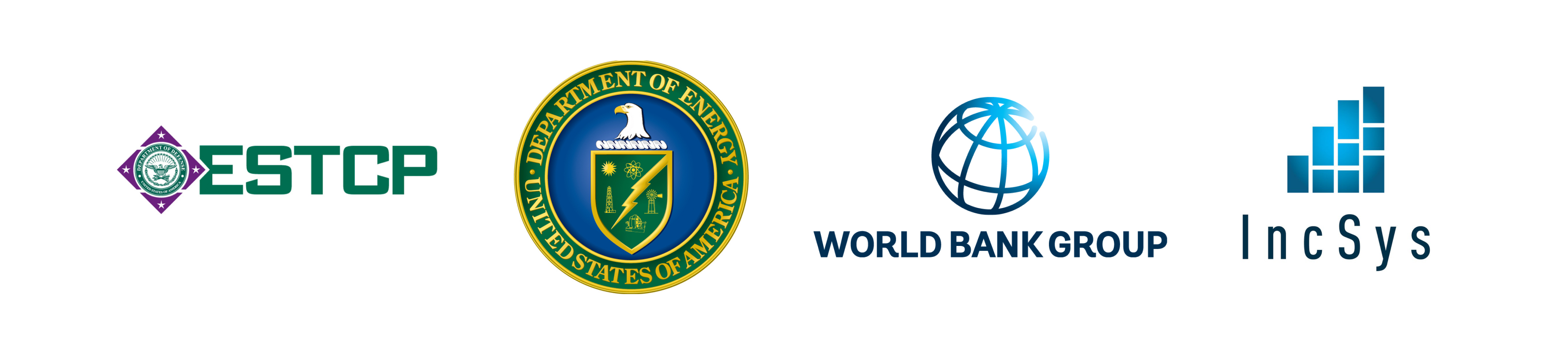 Powering the world with scalable solutions that deliver sustainable, resilient, and equitable energy for all.
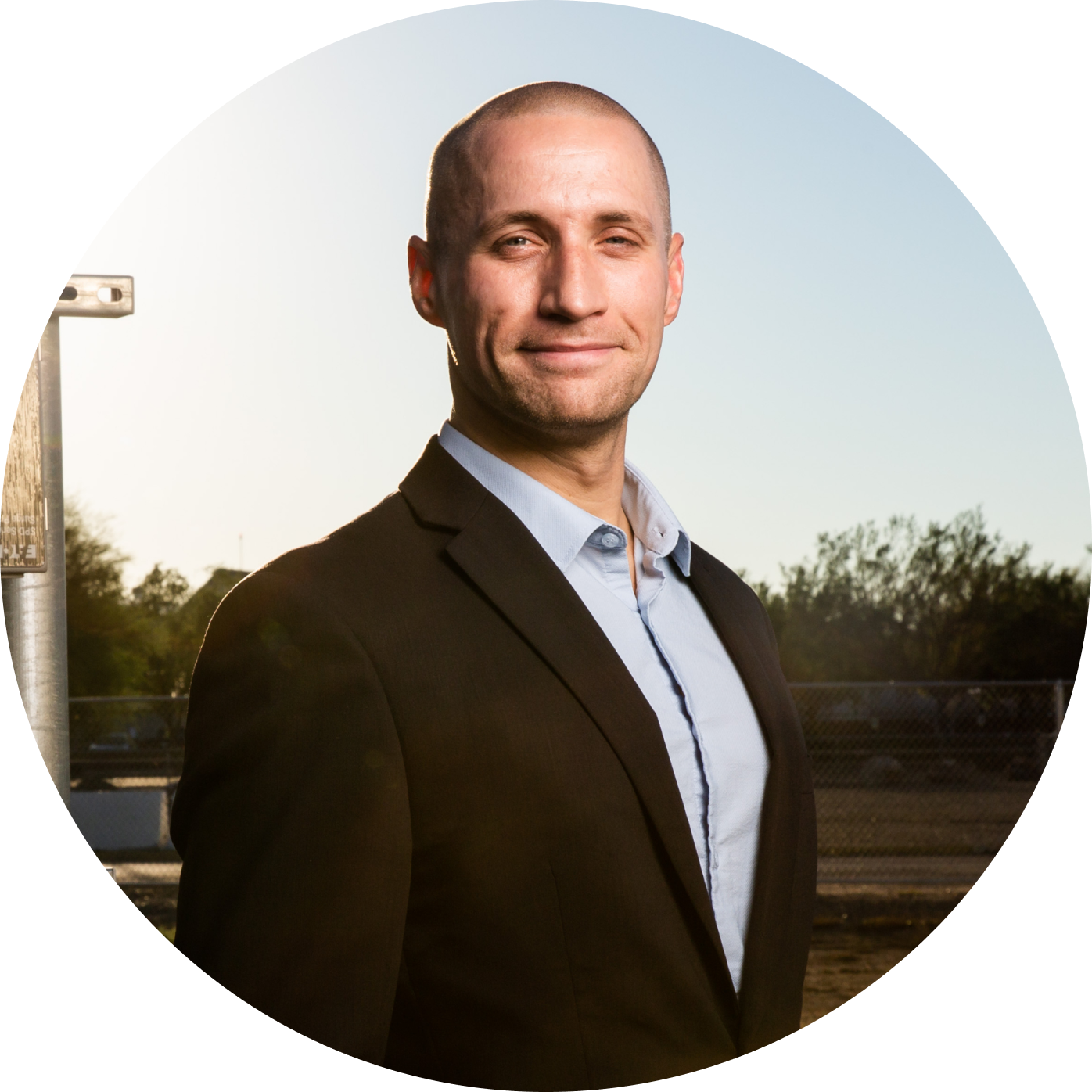 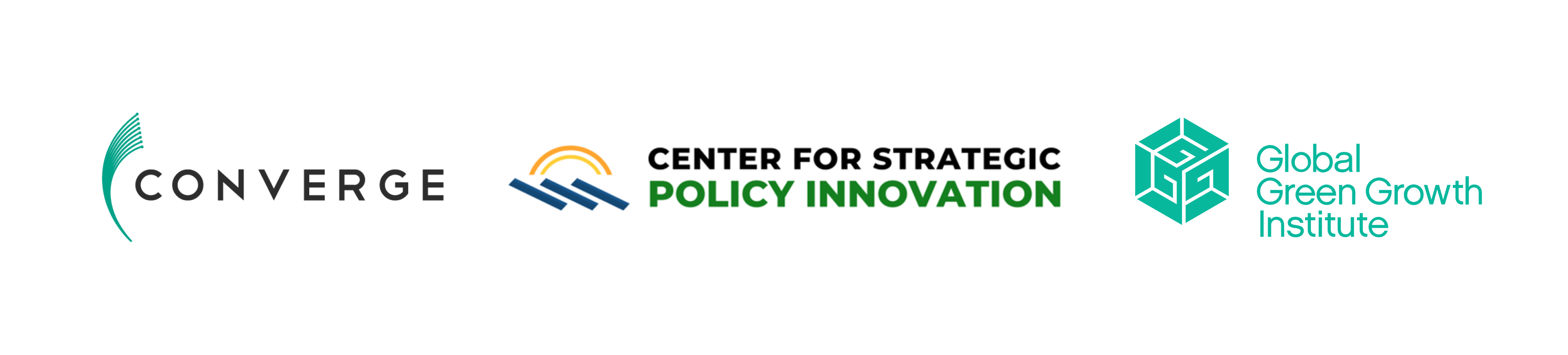 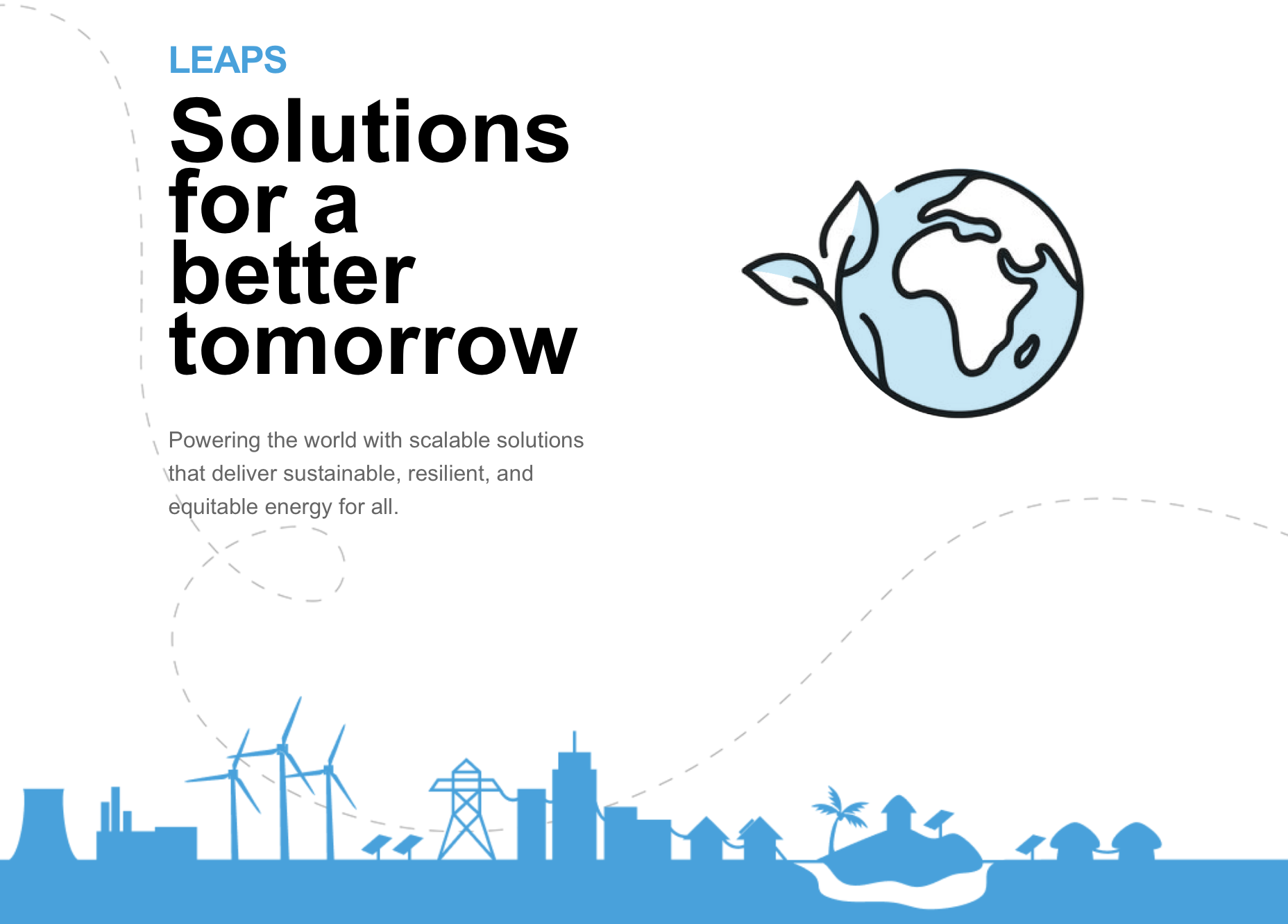 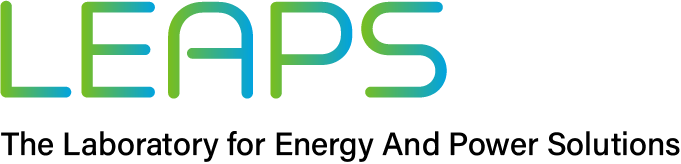 Dr. Nathan Johnson
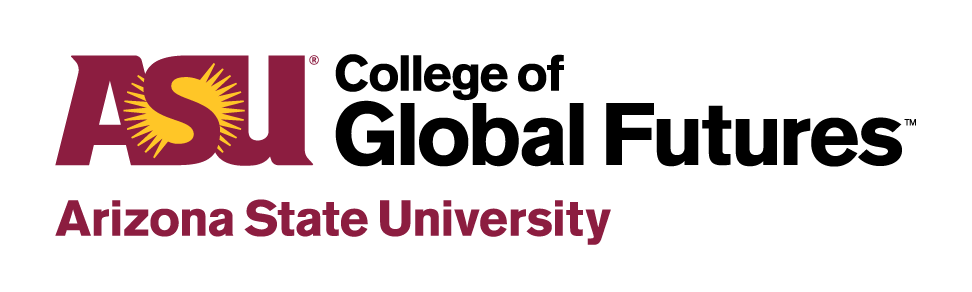 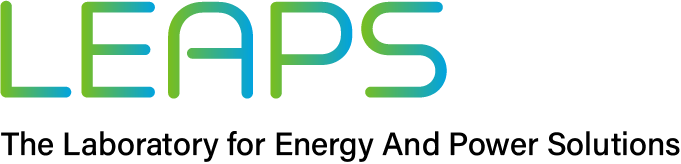 Creating a Process and Culture of Innovation
Problem Curation
Business
Academic
User stories
Business model canvas
Mission model canvas
SWOT analysis
Pilot testing
Commercial deployment
Innovation
Literature review
Scientific method
Basic science
Applied research
Prototypes/Experiments
Publication
Product
Process
People
Solution
Technology     Delivery     Service     Cost/Financing     Warranty     Training
12
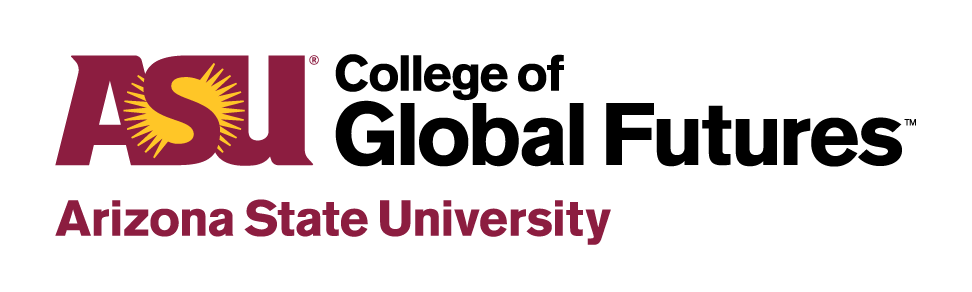 Adapting university structures for urgent societal needs
Investment and university support for promising, innovative ideas that lead to positive community impact
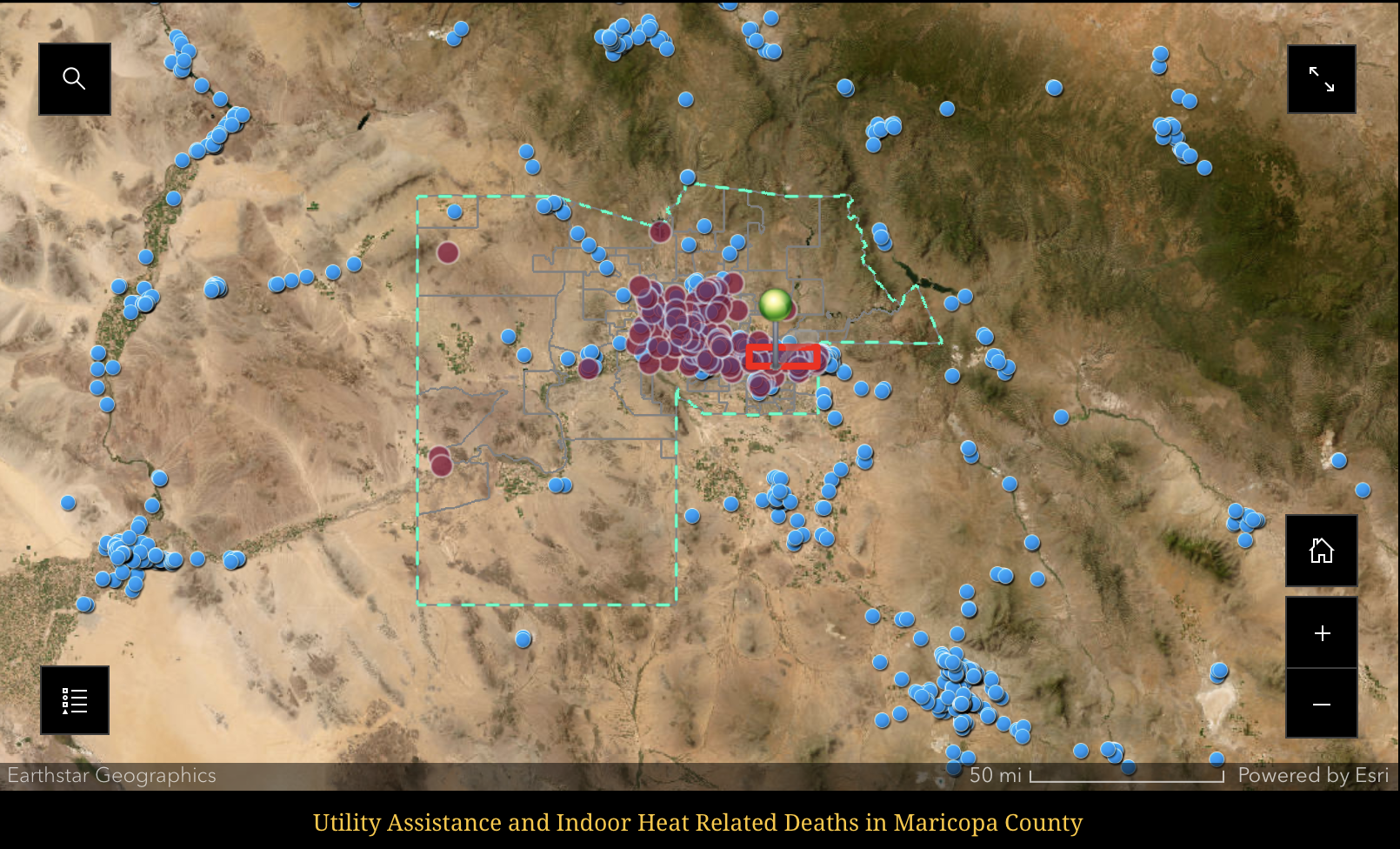 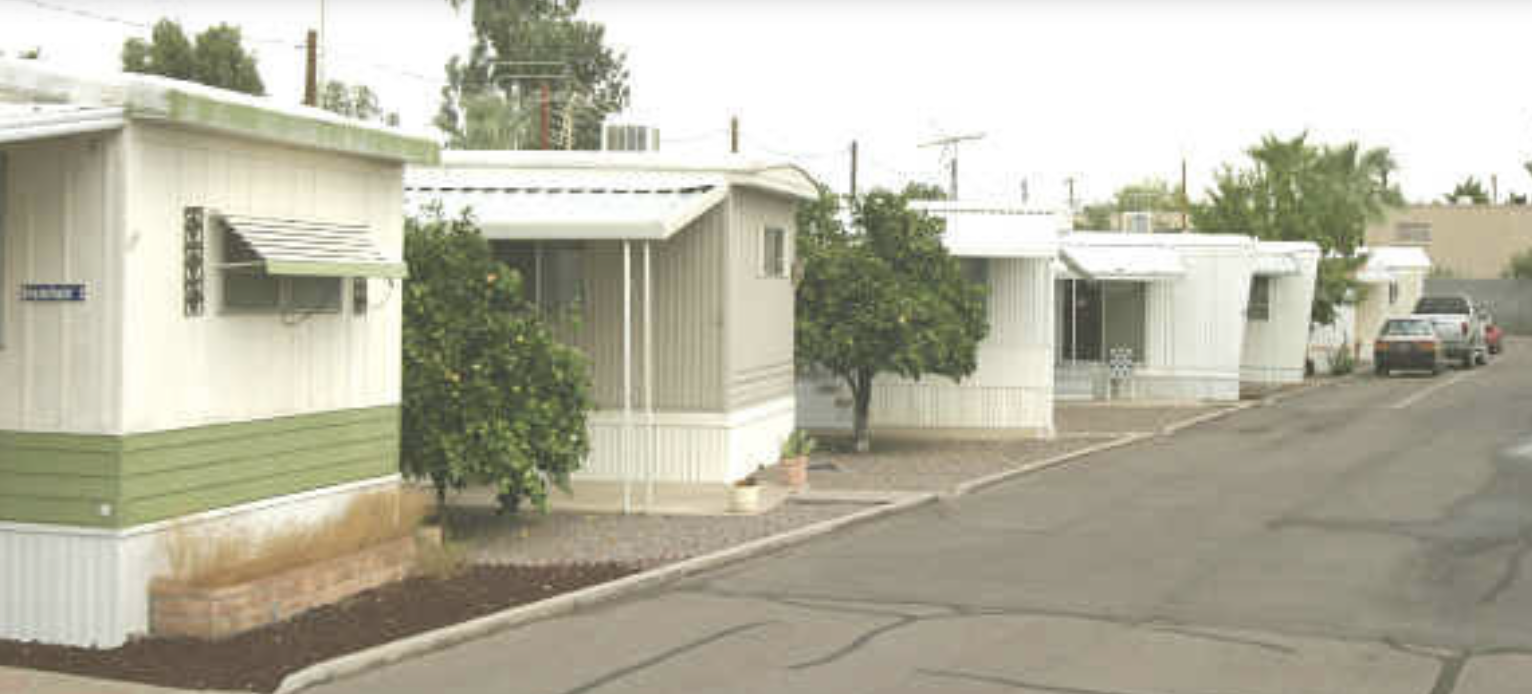 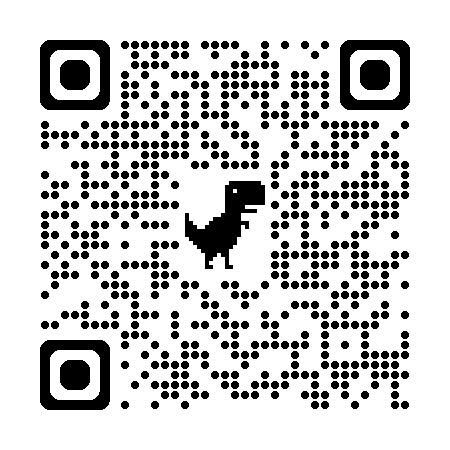 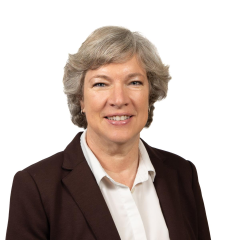 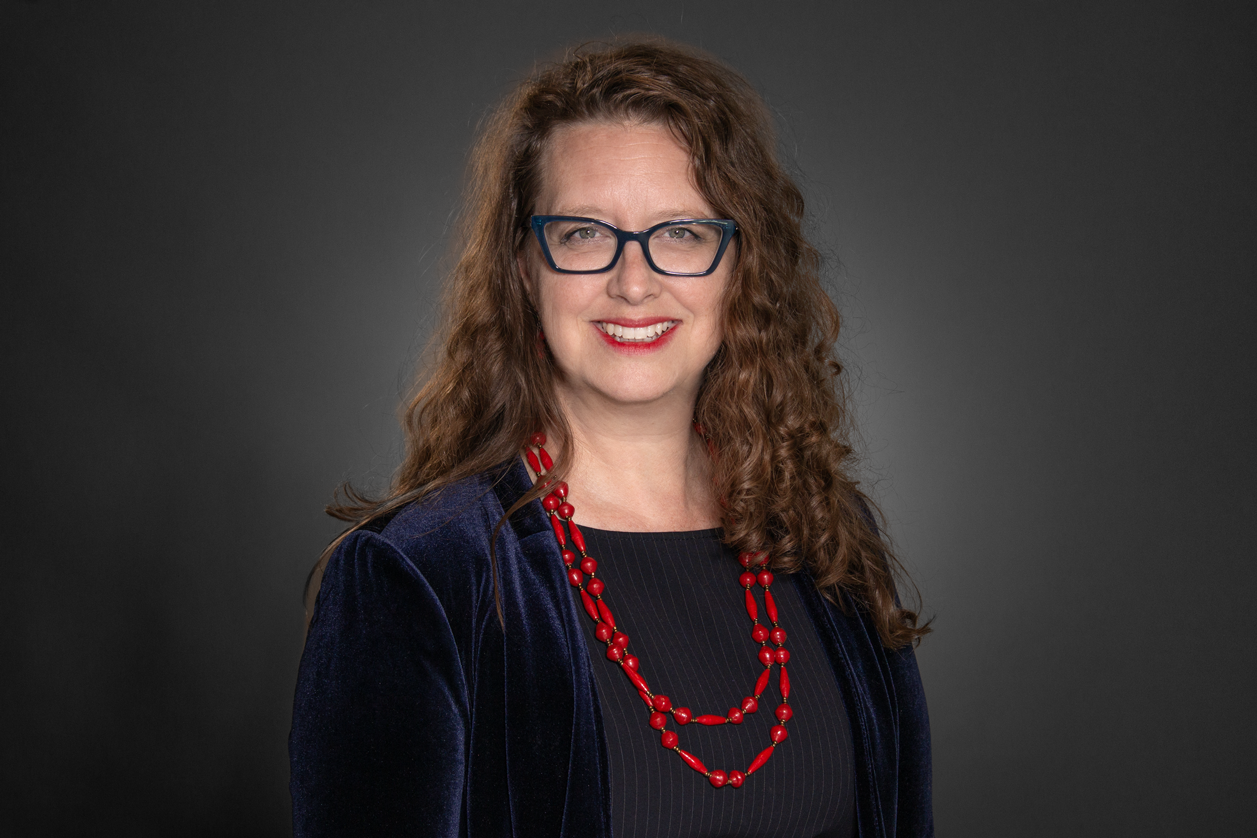 Knowledge Exchange for Resilience
Dr. Elizabeth Wentz
Dr. Patricia Solís
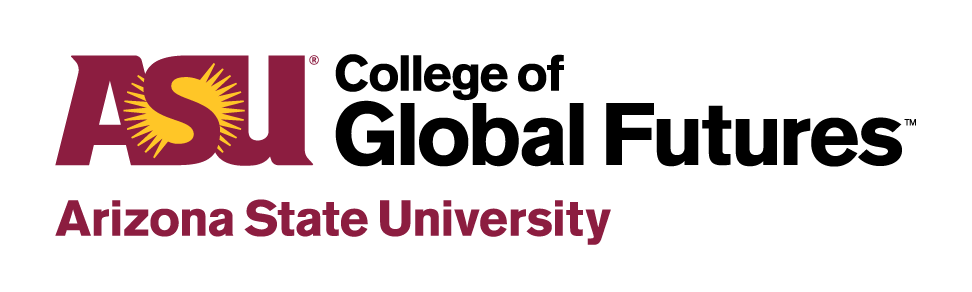 Adapting university structures for urgent societal needs
Review and revision of faculty promotion and tenure guidelines to reward community impact related to the university charter
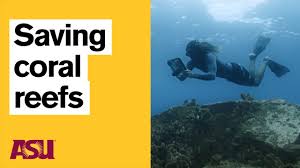 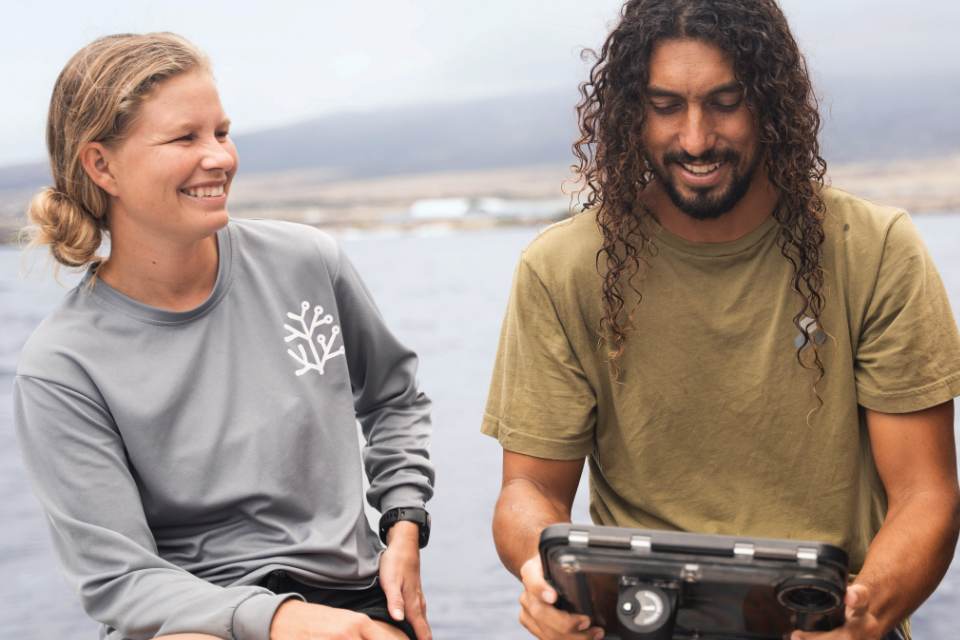 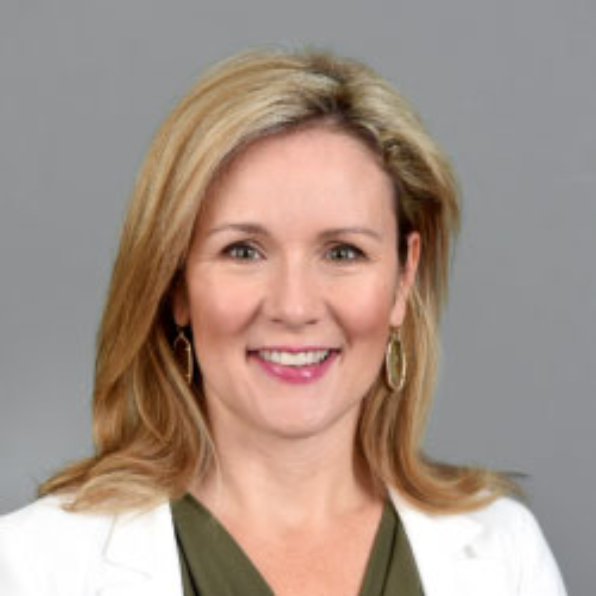 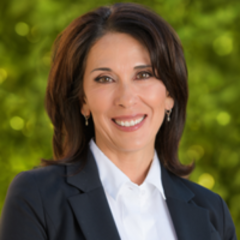 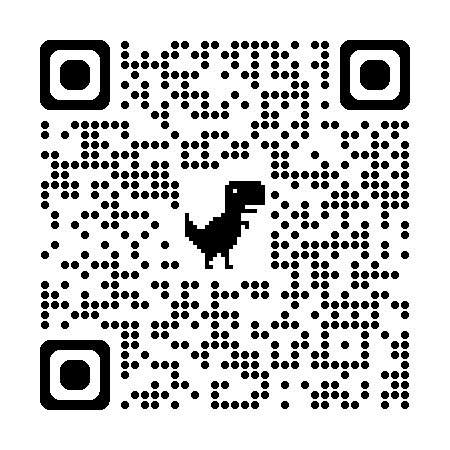 Provost Nancy Gonzales
Dr. Miki Kittilson
Dr. Cliff KaponoASU School of Ocean Futures
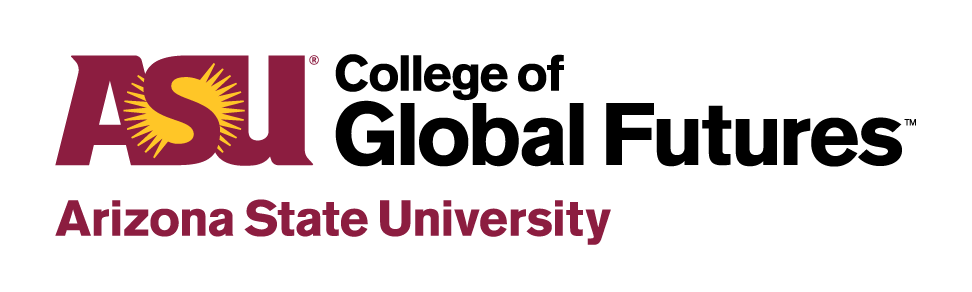 Adapting university structures for urgent societal needs
Flexible learning modalities to increase lifelong access and impact in-person, online, hybrid, synchronous, asynchronous
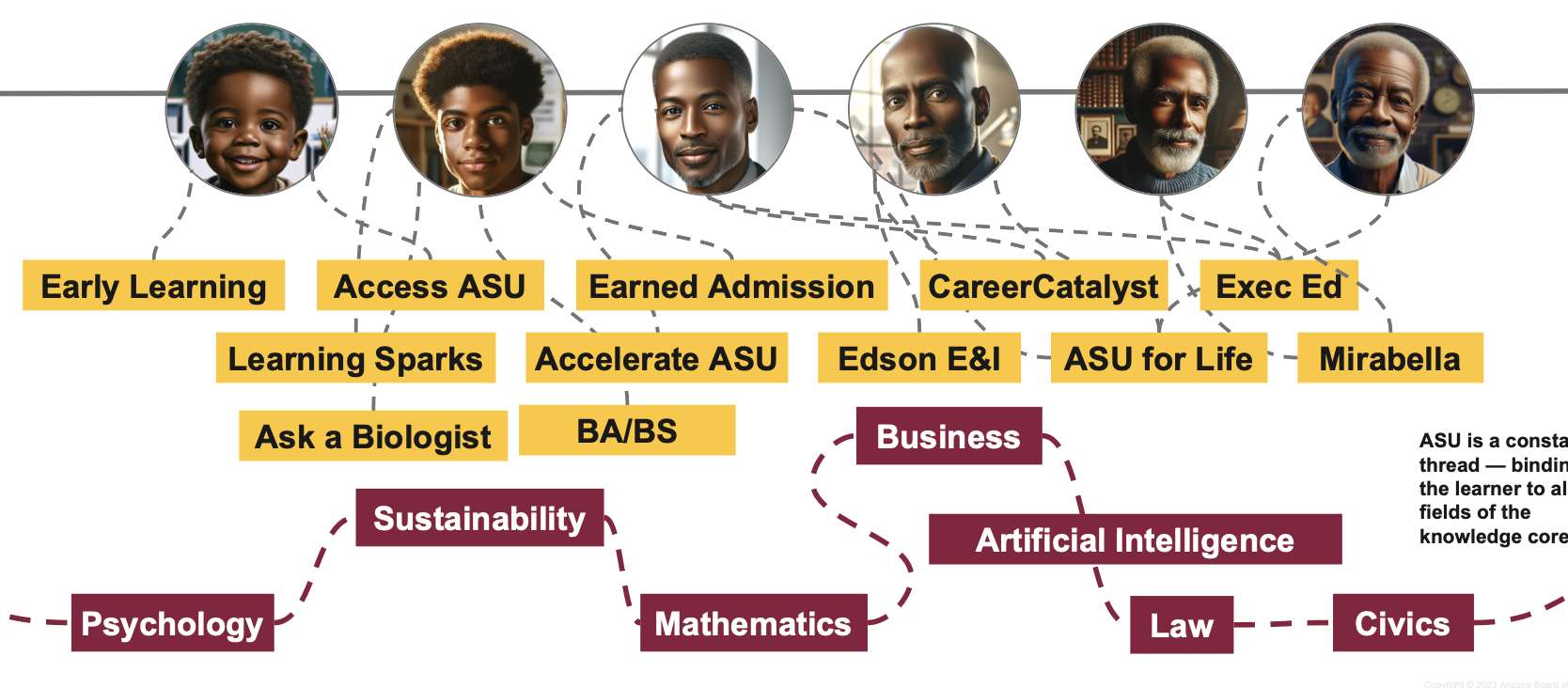 ASU Learning Enterprise
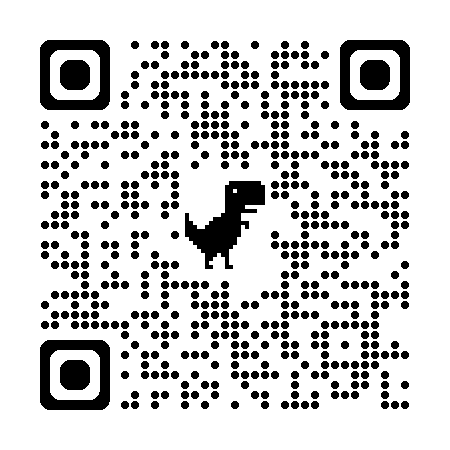 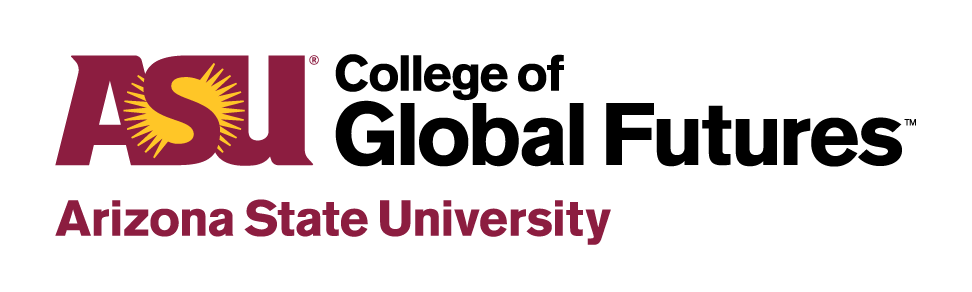 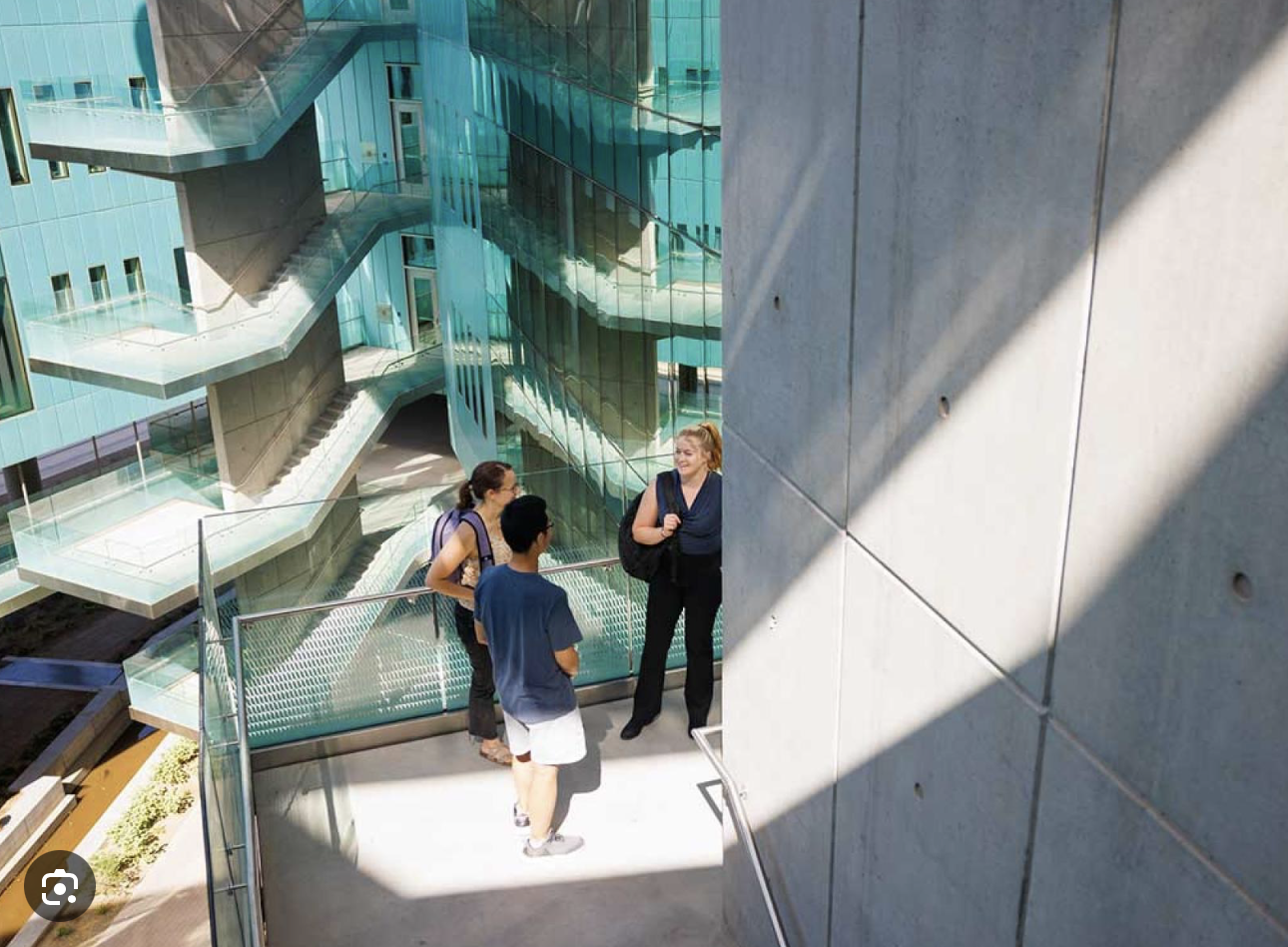 Rob & Melani Walton Center for Planetary Health at ASU
Next steps…
Share
Discuss
Learn
Collaborate
TRANSFORM
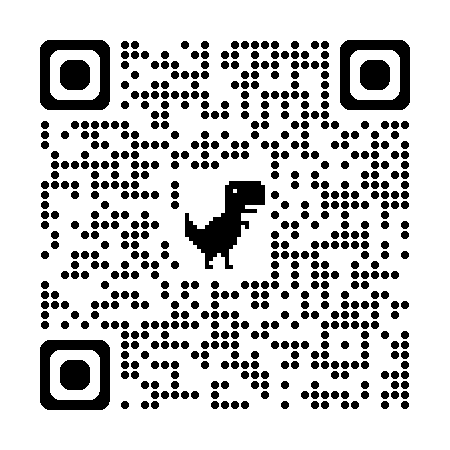 sharonjhall@asu.edu